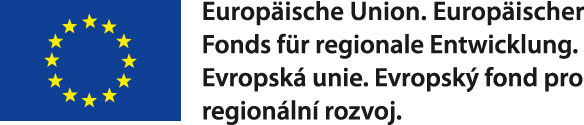 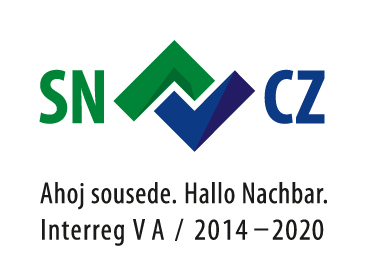 PROJEKT „ODCOM - OBJEKTIVIZACE STÍŽNOSTÍ NA ZÁPACH V ERZGEBIRGKREIS A V ÚSTECKÉM KRAJI“
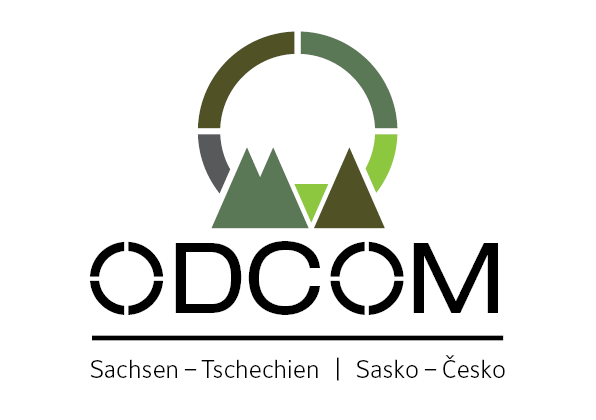 Helena Plachá, Miroslav Bitter, Petr Goll, Jan Kufel
Regionální konference projektu, 12. 4. 2018, Ústí nad Labem
Stížnosti na zápach - historie
Stížnosti na zápach mají kořeny v dobách, kdy „Severočeská hnědouhelná pánev“ byla oblastí, která by se dala charakterizovat jako těžařsko-průmyslová oblast zatížená velkým množstvím emisí z tepelných elektráren a dalších podniků. Za vše mluvila i existence „pohřebného“.
V současné době jsou emise i imise u některých škodlivin o řád nižší, v několika vlnách proběhla ekologizace průmyslových podniků, některé problémy však nadále přetrvávají.
Regionální konference projektu, 12. 4. 2018, Ústí nad Labem
Stížnosti na zápach - historie
Česko-německá pracovní skupina pro ochranu ovzduší (MŽP  ČR, Saska a Bavorska                             (34. zasedání (plánováno na podzim 2018)
PROVOZNÍ ŘÁD SYSTÉMU VÝMĚNY INFORMACÍ o relevantních stavech kvality ovzduší MEZI ČESKOU REPUBLIKOU A SPOLKOVOU REPUBLIKOU NĚMECKO 
Řada jednání na bilaterární úrovni na všech úrovních
ČHMÚ - Dotazníková šetření 
ČHMÚ - Měření benzenu pasivními trubičkami v okolí Unipetrolu Litvínov a na Krušných Horách a odběry ovzduší v době zápachové epizody do kanystrů
Vyhledávání zdrojů zápachu česko-německou skupinou pracovníků ministerstva ČR a SRN                      a dalších organizací
LfULG – vývoj metody pro stanovené merkaptanů v ovzduší
Další aktivity (Palivový kombinát, EC Most, …)
Regionální konference projektu, 12. 4. 2018, Ústí nad Labem
[Speaker Notes: ++++++++++++++++++++++++++++6]
Stížnosti na zápach - současnost
Česko-německá pracovní skupina pro ochranu ovzduší (MŽP  ČR, Saska a Bavorska)

Projekt „OdCom – Objektivizace stížností na zápach                   v Erzgebirgskreis a v Ústeckém kraji“
Regionální konference projektu, 12. 4. 2018, Ústí nad Labem
Počet stížností na zápach od roku 2018(ke dni 6. 4. 2018)
Regionální konference projektu, 12. 4. 2018, Ústí nad Labem
Projekt přeshraniční spolupráce Cíl 2 se Saskem
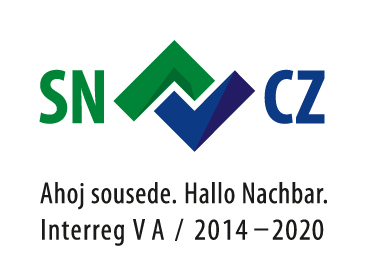 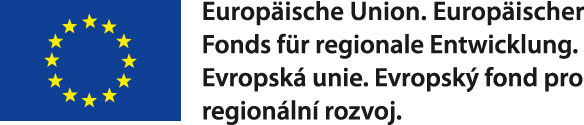 Projekt v rámci příhraniční spolupráce Cíl 2 SN-CZ 2014-2020 Hallo Nachbar. Ahoj sousede. 
Saská rozvojová banka umožňuje realizaci                          a financování přeshraničních projektů v česko-saském příhraničí. 
Je řízen Saským státním ministerstvem životního prostředí a zemědělství.
Regionální konference projektu, 12. 4. 2018, Ústí nad Labem
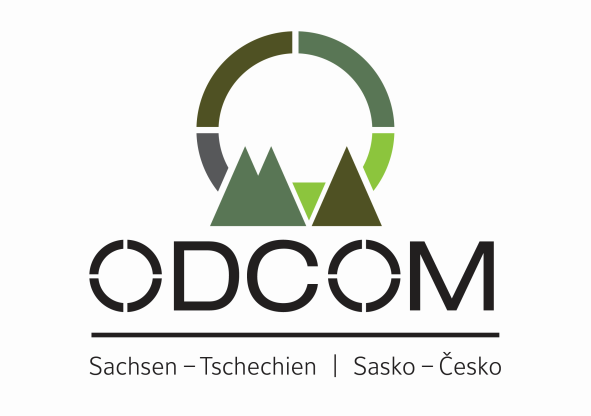 Projekt „OdCom objekivizace stížností    na zápach v Erzgebirgkreis a v Ústeckém kraji - příspěvek k analýze příčin              a zjišťování zdravotních následků“
Doba konání: 1. 4. 2016 – 31. 6. 2019
Doba udržitelnosti projektu: 5 let od předání Závěrečné zprávy o projektu
Regionální konference projektu, 12. 4. 2018, Ústí nad Labem
Projekt „OdCom“ – vybrané stanice
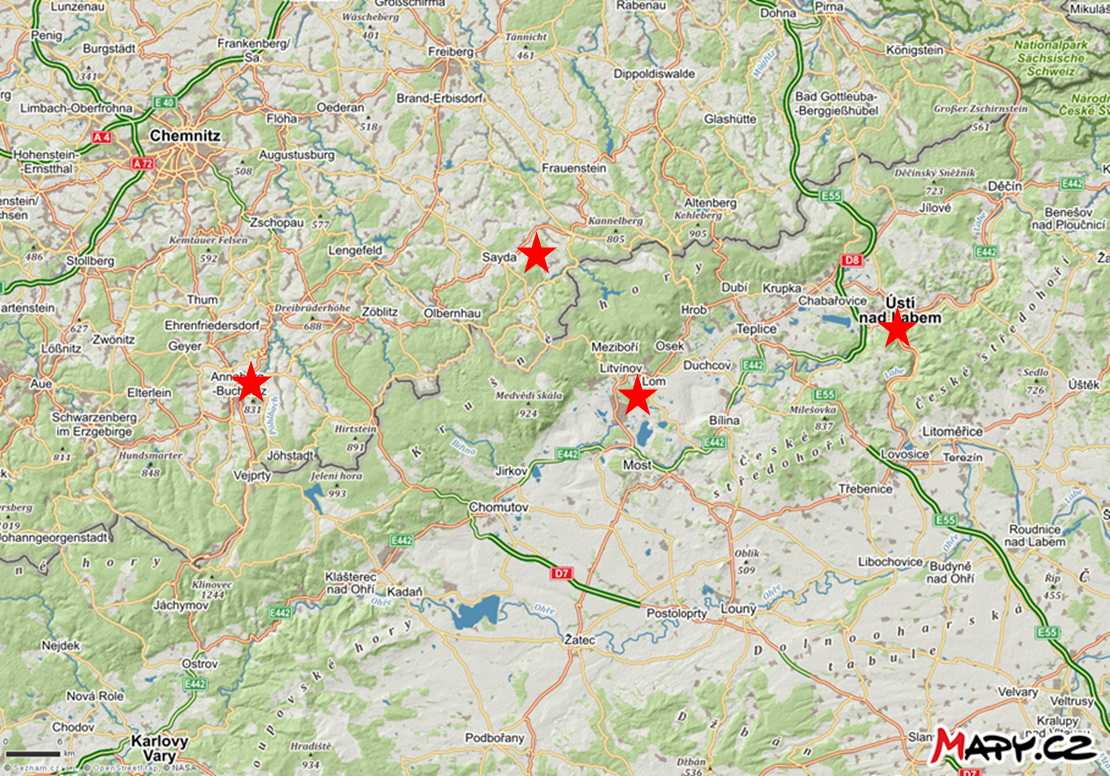 Regionální konference projektu, 12. 4. 2018, Ústí nad Labem
Projekt „OdCom“ – čeští partneři projektu
PP3 Český hydrometeorologický ústav (ČHMÚ)
Měření UJČ s termální desorpcí a sazí, měření dalších doprovodných látek ve venkovním ovzduší      na stanicích v Lomu a v Ústí nad Labem-město, spolupráce na kampaňových měřeních s dalšími partnery projektu, spolupráce na vyhodnocení cílů projektu, propagace projektu pro laickou                   i odbornou veřejnost a politiky.

PP4 Ústecký kraj (ÚK)
Zajištění investice potřebné pro měření na české straně hranic, spolupráce na vyhodnocení cílů projektu, propagace projektu pro laickou i odbornou veřejnost a politiky.

PP5 Zdravotní ústav se sídlem v Ústí nad Labem (ZÚ ÚL)
Kampaňová měření zápachových látek ve venkovním ovzduší v topné sezóně na obou stranách hranic a identifikace těchto látek, sledování situace prostřednictvím pročkolených probandů na obou stranách hranic a jejich vyhodnocení. U zjištěných látek vyhodnotit i jejich případnou toxicitu a možnost vzniku zdravotních problému při jejich výskytu. Vyhodnocení cílů projektu a propagace projektu pro laickou i odbornou veřejnost a politiky.
Regionální konference projektu, 12. 4. 2018, Ústí nad Labem